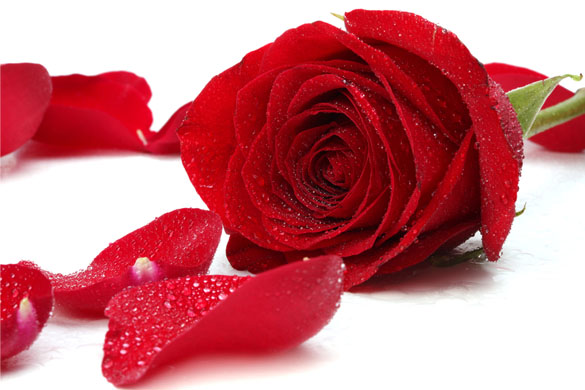 শুভেচ্ছা
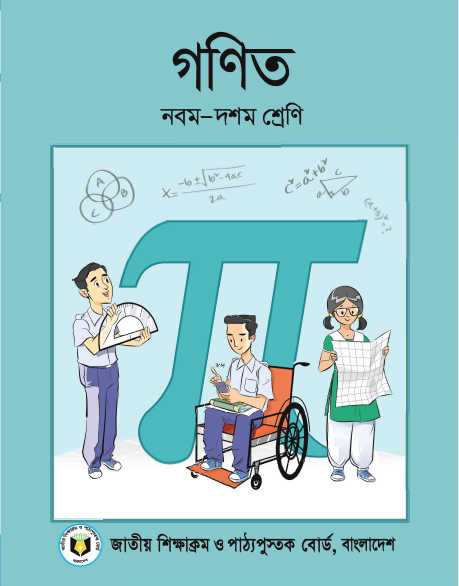 গণিত
দশম শ্রেণি
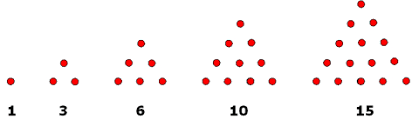 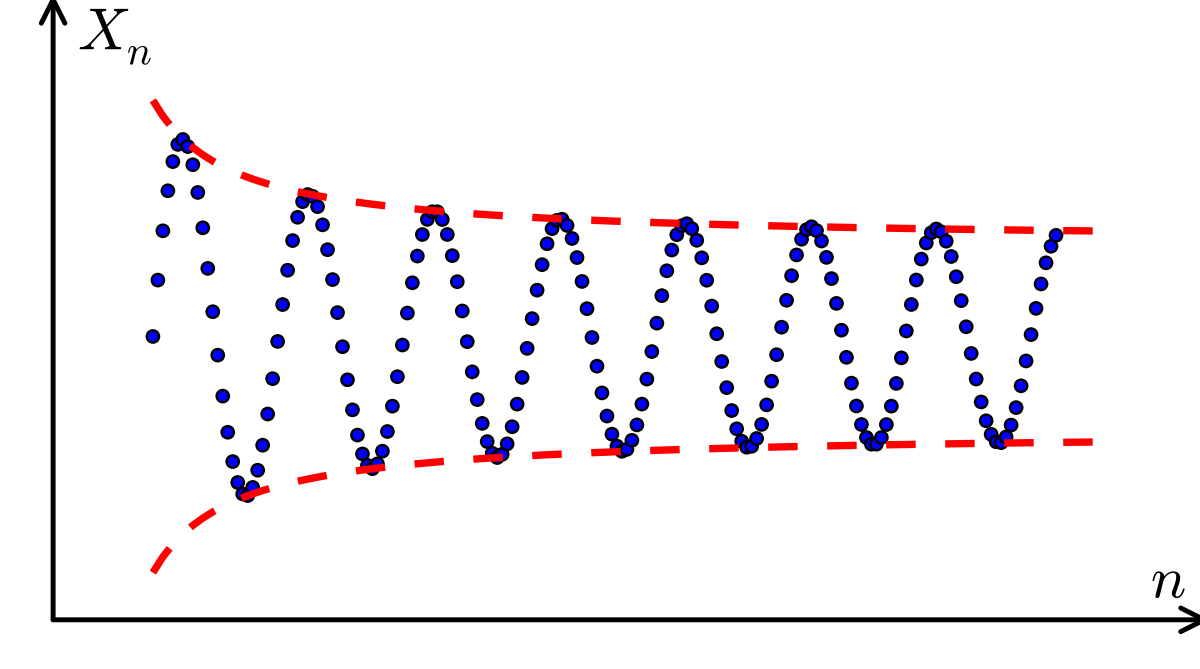 সসীম ধারা
FINITE SERIES
অধ্যায় ১3
পাঠ শেষে শিক্ষার্থীরা শিখতে পারবে...
অনুক্রম ও ধারা কি বলতে পারবে ।
সমান্তর ধারা কি বলতে পারবে ।
সমান্তর ধারার  বিভিন্ন সমস্যা সমাধান করতে পারবে।
অনুক্রম
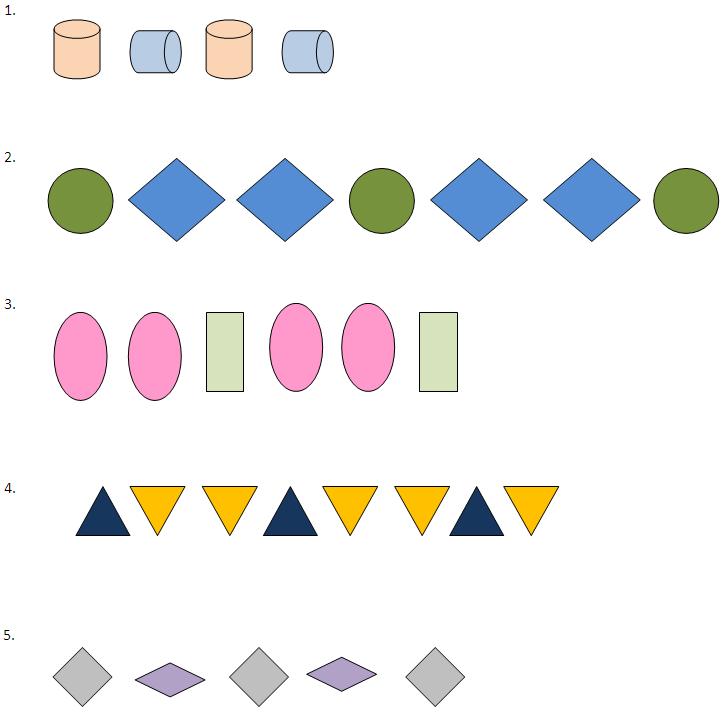 অনুক্রমঃ
1,2,3,………….,n
1,3,5,………….,(2n-1),….
প্রত্যেক রাশি তার পূর্বের পদ ও পরের পদের একটা বিশেষ সর্ম্পেকে সাজানো সেটকে অবুক্রম বলে।
অনুক্রম
কোন অনুক্রমের পদগুলো পরপর + চিহ্ন দিয়ে লিখলে একটি ধারা পাওয়া যায়।
1+2+3+………….
ধারা
1+3+5+………….+ (2n-1)= ?
সমান্তর ধারা
কোন ধারার যে কোন পদ ও তার পূর্ববর্তী পদের পার্থক্য সব সময় যদি সমান থাকে তবে তাকে সমান্তর ধারা বলে।
1+2+3+………….
1+3+5+………….
সমান্তর ধারার সুত্রাবলীঃ
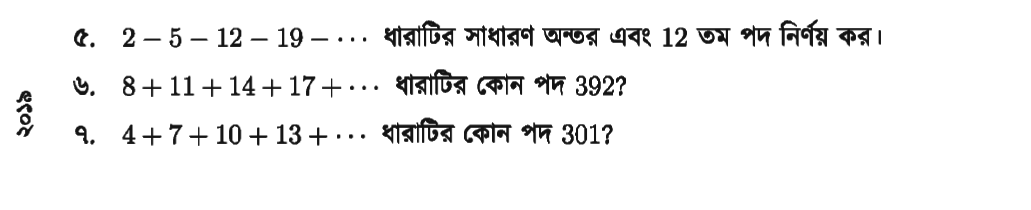 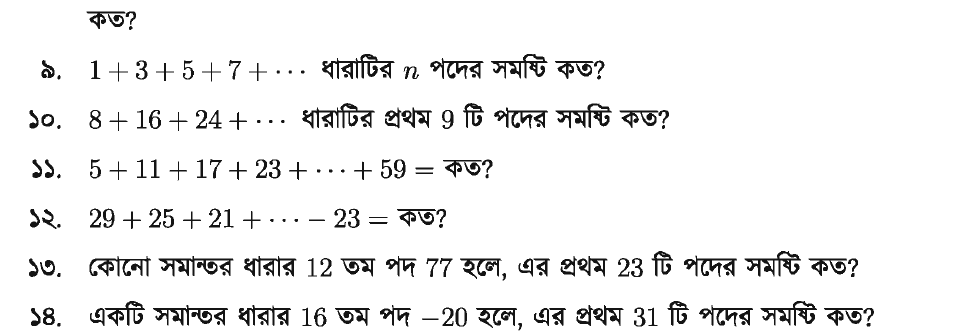 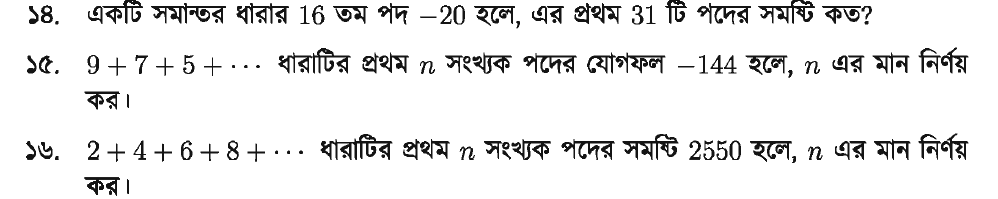 মূল্যায়ন
অনুক্রম কি ?
ধারা কি ?
বাড়ির কাজ
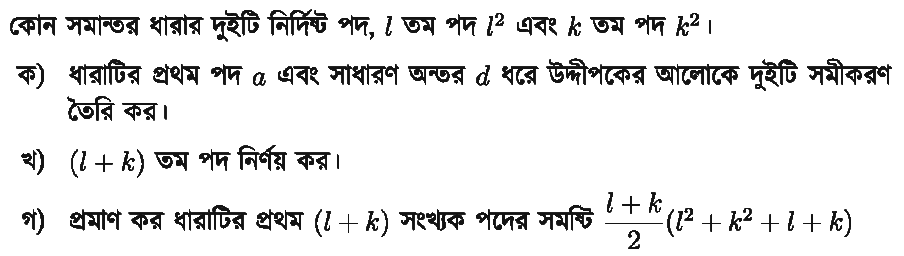 ধন্যবাদ